МДОУ «Детский сад п. Пробуждение» Энгельсского муниципального района, Саратовской области Инновационные формы работы с родителями в просветительской деятельности консультационного центра в ДОУ.
Подготовили: 
старший воспитатель Ковалева Е.В.,
педагог-психолог Мендыбаева А.Б.
Консультационный центр на базе муниципального дошкольного  образовательного учреждения «Детский сад п.Пробуждение» Энгельсского муниципального района Саратовской области
функционирует с 18.09.2017г.
413151Саратовская область Энгельсский район п.Пробуждение, электронный адрес: 
 	http://ds-probuzhdenie.ucoz.ru/
адрес сайта: http://ds-probuzhdenie.ucoz.ru
Адрес консультационного центра 
http://ds-probuzhdenie.ucoz.ru/index/konsultacionnyj_centr/0-50
Консультационный центрВ целях обеспечения единства и преемственности семейного и общественного воспитания, оказания психолого-педагогической помощи родителям (законным представителям), поддержки всестороннего развития личности детей, не посещающих  дошкольные образовательные учреждения, в МДОУ «Детский сад п.Пробуждение» создан Консультационный центр.
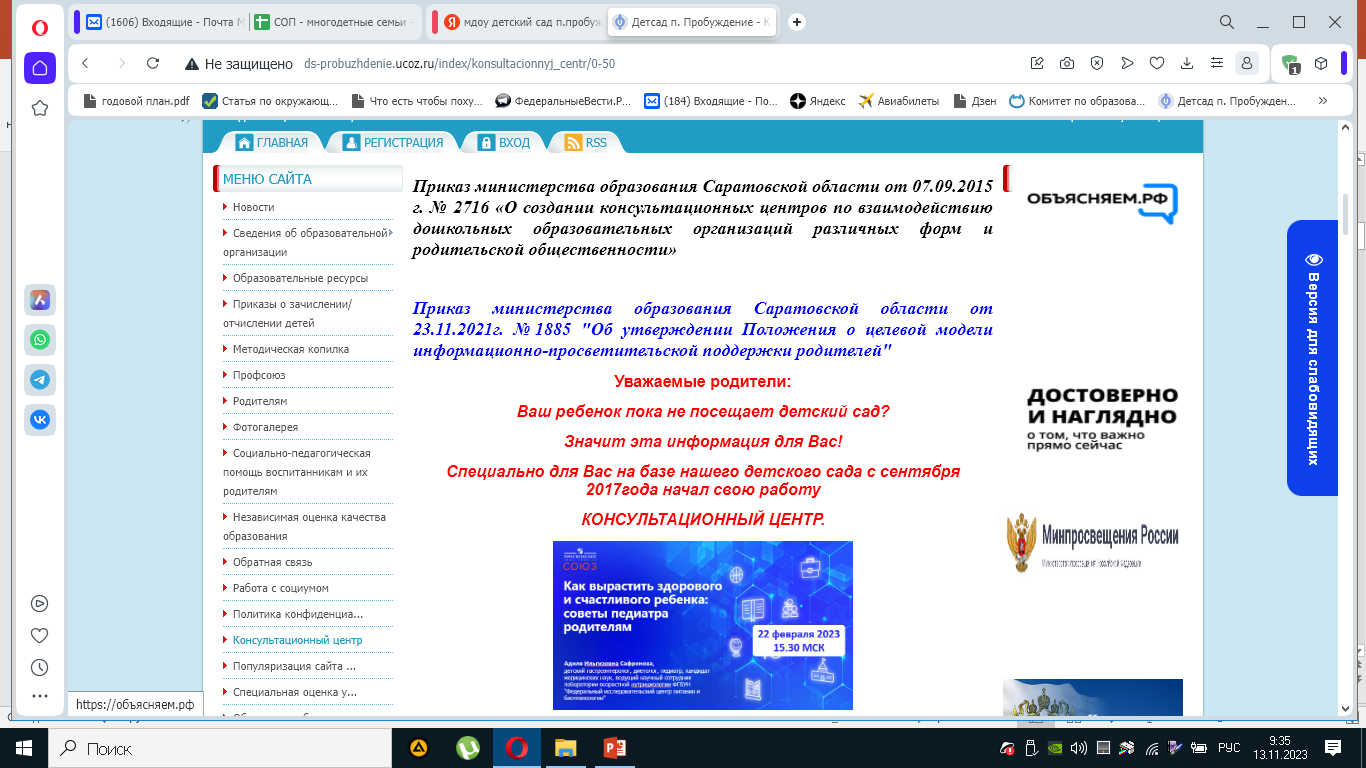 Нормативные документыУказ Президента Российской Федерации«О национальных целях и стратегических задачах развития Российской Федерации на период до 2024 года» № 204 от 7 мая 2018 г. определяет одну из важнейших задач – создание эффективной межведомственной системы родительского просвещения и семейного воспитания в Российской Федерации.
Приказ по МБДОУ «Детский сад п.Пробуждение»
«О создании консультационного центра»
№ 184-од от 18 .09. 2017г.
Положение о консультационном центре по взаимодействию с родительской общественностью 
МДОУ «Детский сад п.Пробуждение»
Приказ 01.03.2022г. № 69-од
Федеральный закон № 273-ФЗ «Об образовании в РФ» от 29.12.2012г. (Глава VII, статья 64)
Приказ министерства образования Саратовской области от 07.09.2015 г. № 2716 «О создании консультационных центров по взаимодействию дошкольных образовательных организаций различных форм и родительской».
Приказ министерства образования Саратовской области от 23.11.2021г. №1885 «Об утверждении Положения о целевой модели информационно-просветительской поддержки родителей».
Документация Консультационного центра
Специалисты консультационного
центра:
Модель работы консультационного центра
Запрос родителей

Запись к специалистам

Прием специалистов по запросу

Помощь родителям
Формы сотрудничества с родителями в рамках работы КЦ:
обеспечение родителей необходимой информацией на печатных и электронных носителях (памятки, буклеты-сопровождение, анкетирование, подборки практического материала, фото- и видеоматериалы);
ответы на обращения родителей, присланные по электронной почте или заданные по телефону;
консультирование педагогами родителей – индивидуальное и групповое (проводятся специалистами, исходя из запроса родителей и с учетом особенностей развития детей);
практическая деятельность специалистов с родителями (проведение мастер-классов, тренингов дидактического взаимодействия: как правильно заниматься с детьми, как относиться к ошибкам и исправлять их);
использование ИКТ.
Эффективные формы  дистанционной работы
Информационно-познавательно- увлекательная газета для родителей «Добро пожаловать в СКАЗКУ».
Мастер-класс.
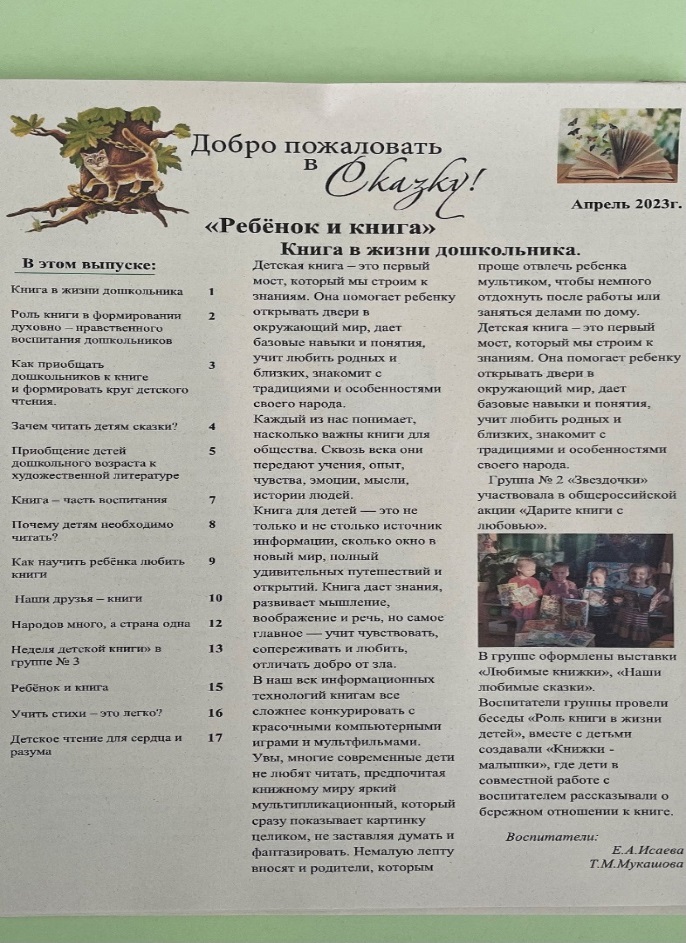 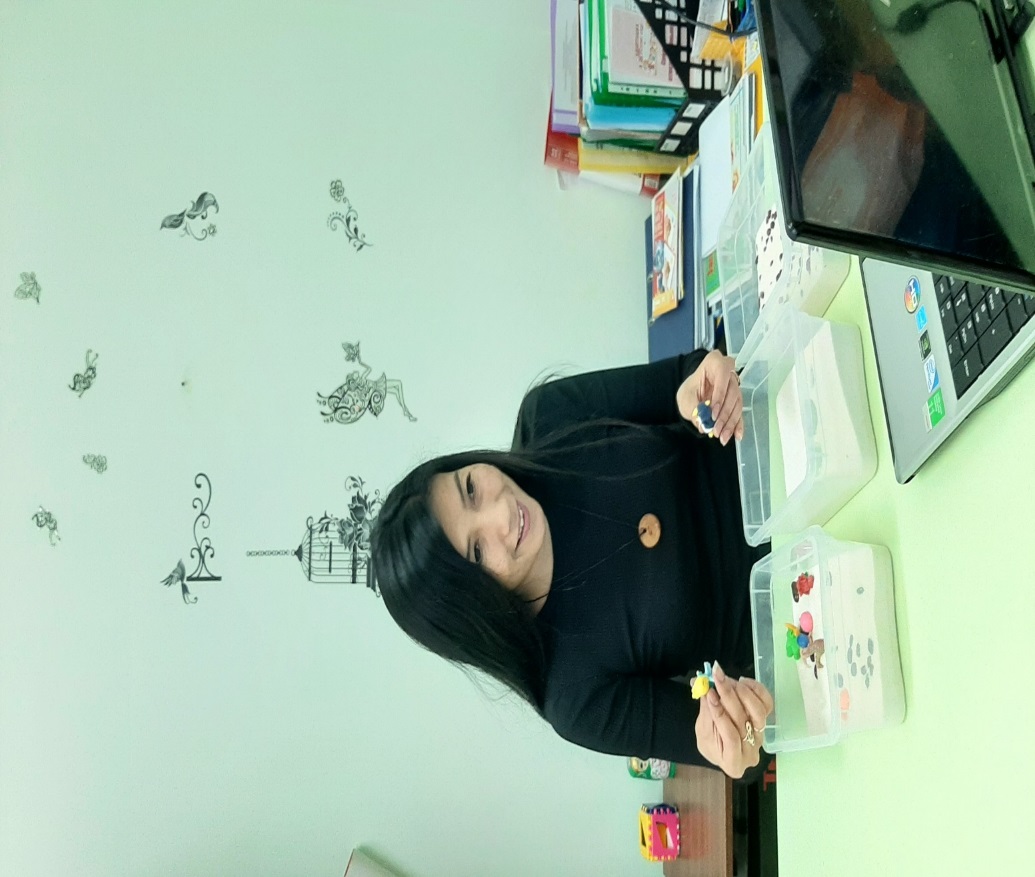 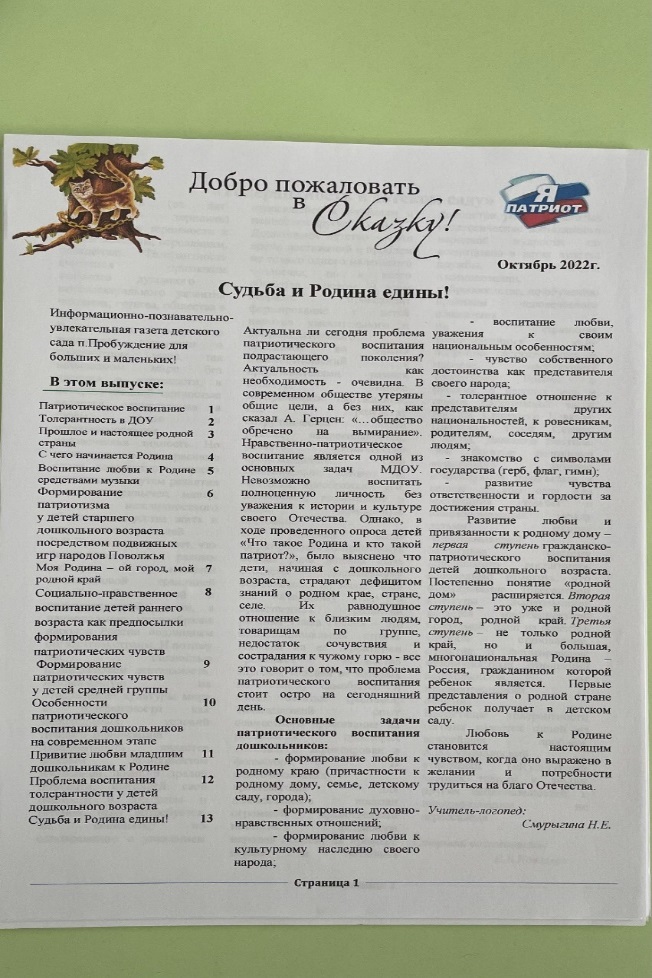 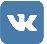 https://vk
Социальная сеть «ВКОНТАКТЕ»
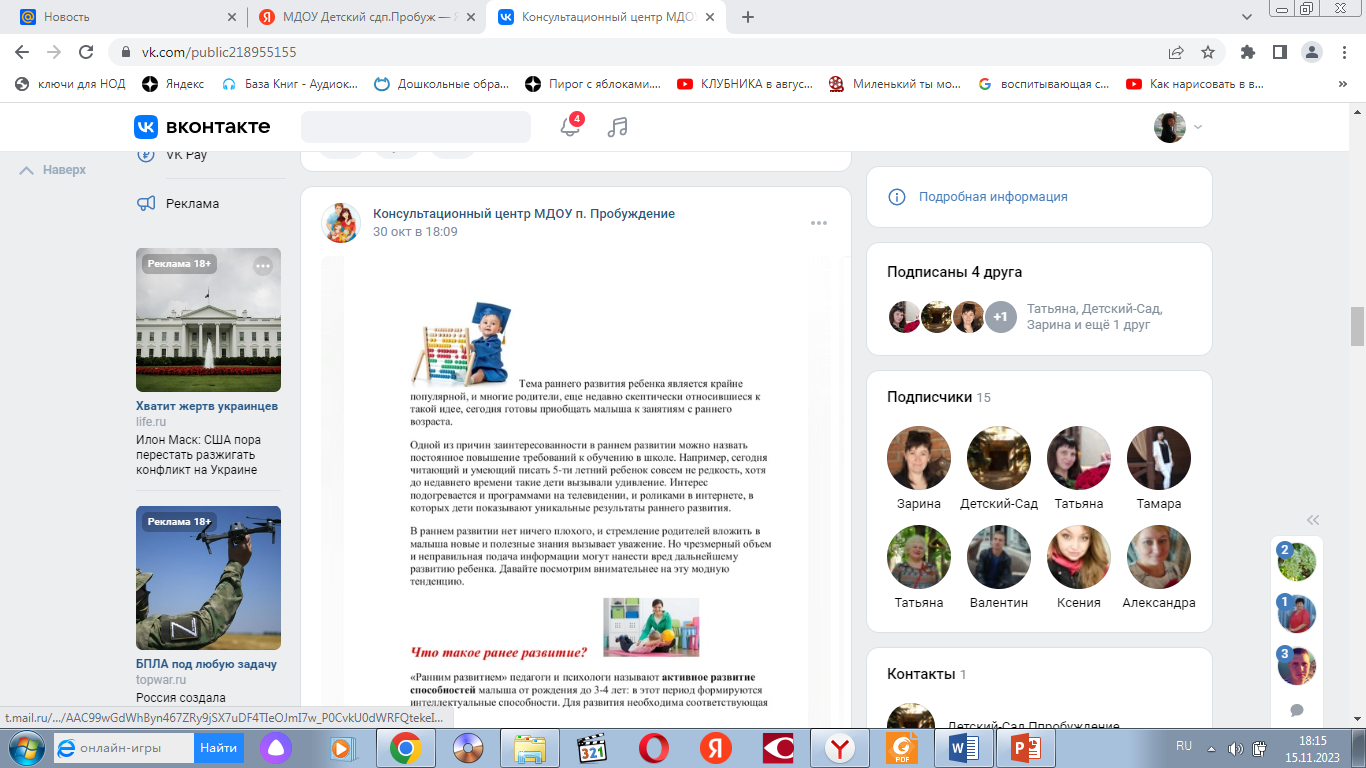 Работа педагога-психолога в условиях дистанционного взаимодействия с родителями осуществляется в рамках основных направлений деятельности.
Психологическое консультирование и психологическое просвещение родителей осуществлялся в виде дистанционных консультаций при помощи телефона, электронной почты, Viber, WhatsApp. 
Диагностическая работа.
Просвещение родителей в мессенджерахViber, WhatsApp – это бесплатные мультиплатформенные приложения для общения через интернет.С помощью данных мессенджеров проводится индивидуальная работа, в виде консультирования и просвещения родителей.
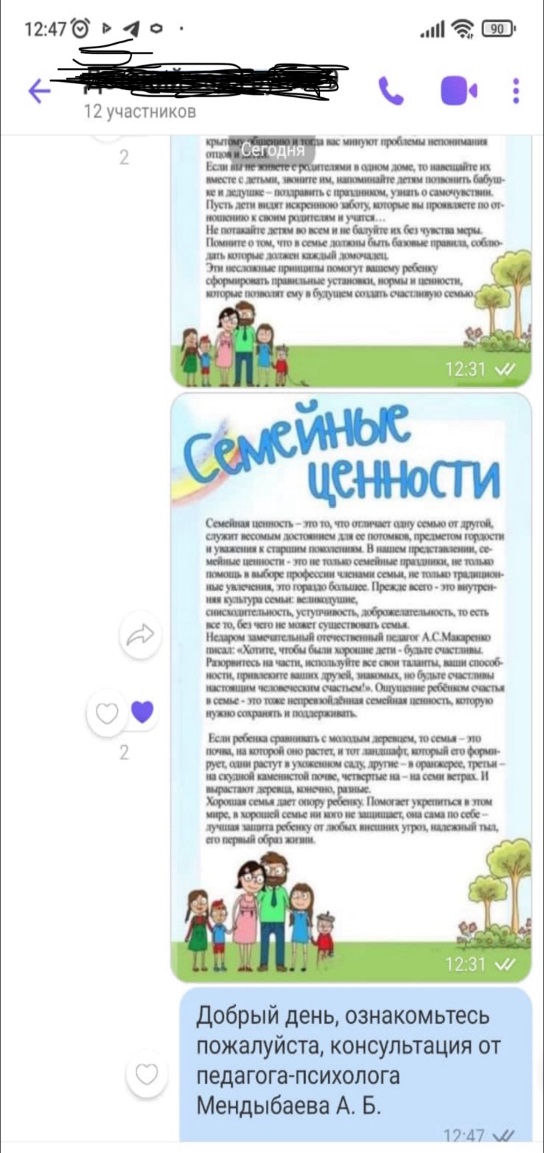 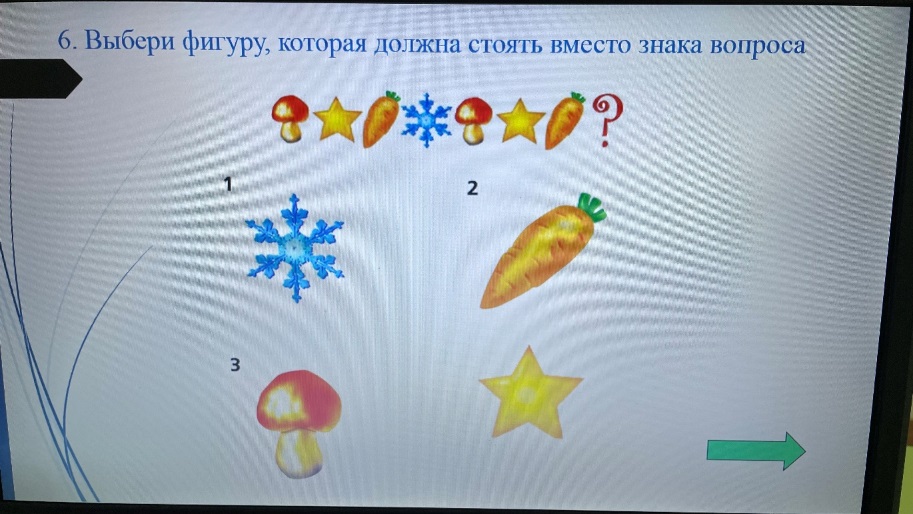 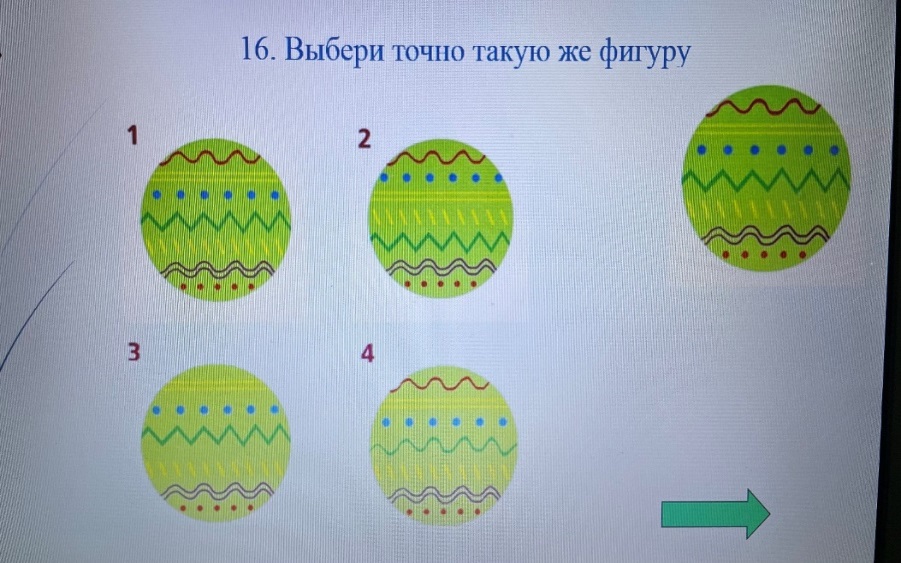 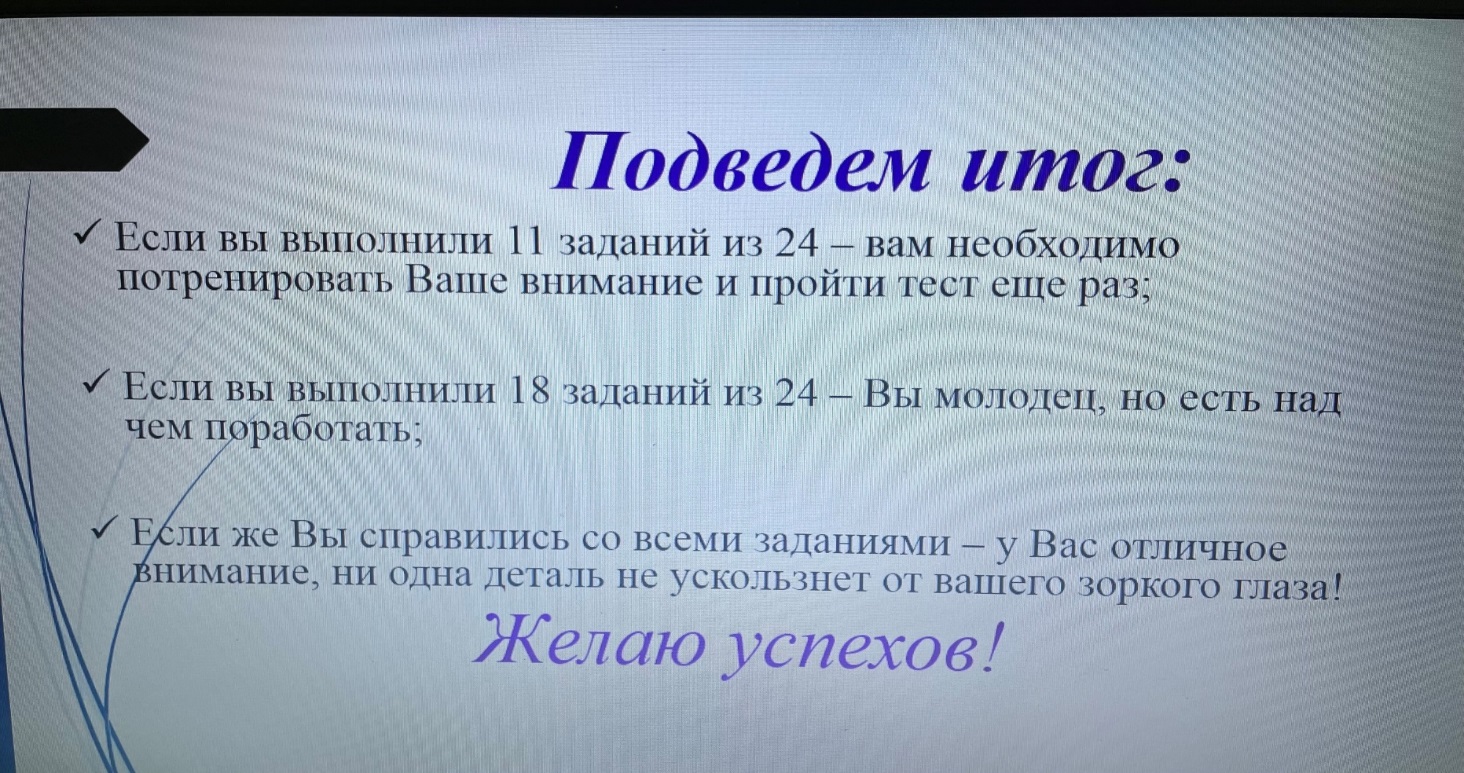 Анкетирование проводилось в мае 2023года. В анкетировании приняло участие 6 человек.  Анкета содержала 5 вопросов с фиксированными ответами. Результаты:
:
Результаты анкетирования
Организация дистанционной работы по оказанию консультативной помощи в нашем детском саду - это реальная и доступная возможность родителям,  получить  профессиональную консультацию (помощь) от квалифицированных специалистов.        	
Надеемся, что опыт работы нашего консультационного центра будет вам полезен.
 Спасибо за внимание. 
 
.